English for Tax Administration Study 3
Lecturer: Miljen Matijašević
e-mail: miljen.matijasevic@gmail.com
G10, room 6, Wed 15:30-16:30
Session 3, 21 Oct 2014
Today’s session
Revision of the previous session

Introduction to the European Union
History of the EU
EU language policy
EU legislation
REVISION OF THE PREVIOUS SESSION
translate the following terms into english
nasljednik
oporučitelj
umrijeti bez oporuke
izvršitelj oporuke
sudska ovjera oporuke
oporučni dar
translate the following terms into english
nasljednik – beneficiary, legatee
oporučitelj – testator 
umrijeti bez oporuke – to die intestate
izvršitelj oporuke – executor of the will
sudska ovjera oporuke – probate 
oporučni dar – devise, bequest, legacy
TRANSLATE THE FOLLOWING SENTENCES
This codicil revokes all my previous wills.

To my daughter, Elise, I leave a pecuniary bequest of 1,200 pounds.

I appoint my wife, Dana Russell, and my solicitor, Robert Croydon, to be the executors of this will.

I bequeath all the residue of my real and personal estate to my spouse at the time of my death.
TRANSLATE THE FOLLOWING SENTENCES (sample answers)
Ovim dodatkom oporuci opozivaju se sve moje prethodno napisane oporuke.

Svojoj kćeri Elise ostavljam novčanu ostavštinu u iznosu od 1200 funti.

Svoju suprugu Danu Russell i svog odvjetnika Roberta Croydona imenujem izvršiteljima ove oporuke.

Ukupni ostatak svojih nekretnina i osobne imovine ostavljam supruzi koju budem imao u vrijeme svoje smrti.
The European Union
European Integration
What do you know about the following:

the European Union
the European Community
the European Economic Community
the Council of Europe
European Integration
How many states are members of:

the European Union
		28


the Council of Europe
		47
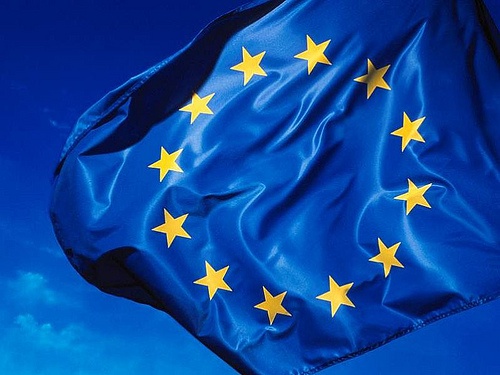 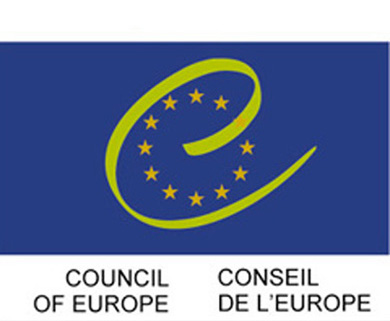 History of the EU
European Integration - history
idea of a united Europe born after World War II
the continent was devastated by the war
strong desire to prevent new conflicts
various initiatives brought together into the International Committee of the Movements for European Unity
the Hague Congress (7 May 1948), remembered as "The Congress of Europe"
European Integration - history
two models proposed:
a federative union of states (like the USA), supported by Belgium and France,
a form of intergovernmental co-operation, preferred by the UK

result: the Council of Europe (model 2)
The Council of Europe
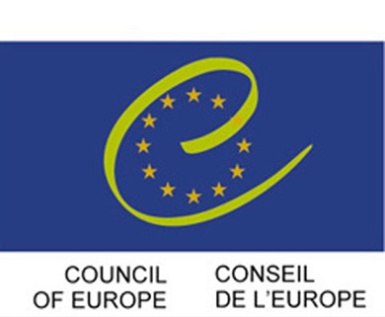 European Integration - history
references to the economic and political union declared at the Hague Congress were dropped

this gave rise to the development of initiatives which led to the formation of the European Communities
European Integration
France dissatisfied with the scope of the Council of Europe

fear of Germany rising to military power again

Schuman (French foreign minister) initiated the formation of a union of the French and German coal and steel industries
European Communities
European Coal and Steel Community
Treaty of Paris, 1951
France, Germany, Italy, Belgium, the Netherlands, Luxemburg

European Economic Community (single market)
European Atomic Energy Community (Euratom)
		Treaty of Rome, 1957
European Communities
Single European Act, 1986
formally establishes the economic and customs union, the single market and the four freedoms
free movement of:
goods
services
persons
capital
deadline for implementation: 1992
European Union
Treaty establishing the European Union (a.k.a. the Maastricht Treaty, 1992)
aims: a border-free area
common foreign and security policy
judicial and police co-operation
economic and monetary union
creation of the EURO
the euro put into circulation in 2002
European Union
The three pillars of the EU:

European Community (EEC+ECSC+Euratom)

Common Foreign and Security Policy

Justice and Home Affairs

pillar 1 – the EC has more powers to legislate directly
pillars 2&3 – intergovernmental co-operation
1. European Community
single market, common agricultural policy
economic and monetary union
EU citizenship, the Schengen Area
education and culture
transeuropean traffic networks, 
health care, 
science, 
environmental protection
social policy
2. Common Foreign and Security Policy
human rights
democracy
common defense policy
peace keeping
3. Justice and Home Affairs
drug and arms trafficking, 
terrorism, 
human trafficking, 
organised crime, 
bribe and corruption
European Union
Treaty of Amsterdam (1997)
implements the Schengen area
institutional reforms


Treaty of Nice (2001)
enables further enlargement
institutional reforms
European Union
Treaty of Lisbon (2007)
unites the three pillars into one: the European Union
President of the EU
stronger foreign policy role
enables further enlargement
extends co-decision
Enlargement History
1951 – France, Germany, Italy, Belgium, the Netherlands, Luxemburg (6)
1973 – the UK, Ireland, Denmark (9)
1981 – Greece (10)
1986 – Portugal, Spain (12)
1995 – Sweden, Finland, Austria (15)
2004 – the Czech Republic, Slovakia, Poland, Estonia, Latvia, Lithuania, Hungary, Slovenia, Malta, Cyprus (25)
2007 – Bulgaria, Romania (27)
2013 – Croatia (28)
Enlargement of the EU
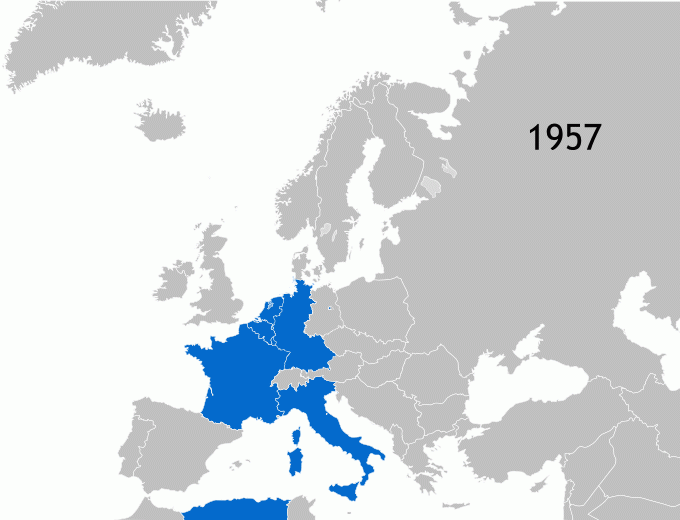 Language Policy
Council Regulation (EEC) No. 1 of 6.10.1958. determining the languages to be used by the European Economic Community


lays down the official languages (French, Italian, Dutch and German) and the language policy of EEC member states (later applied to EU)

MULTILINGUALISM – a key feature of the EU
Language Policy
every EU citizen has the right to use their own language

all laws translated into and available in all EU languages

currently 24 official languages of the EU

working languages – determined by institutions for internal use
EU Legislation
Sources of EU law
EU legislation:

primary legislation
secondary legislation

Court of the EU (ECJ) case law
Primary EU Legislation
founding Treaties and all Treaties amending them

Treaties concerning accession of new Member States
Secondary EU Legislation
legal acts issued by EU institutions

		REGULATIONS (uredbe)
		DIRECTIVES (direktive)
		DECISIONS (odluke)

also:
		RECOMMENDATIONS (preporuke)
		OPINIONS (mišljenja)
Secondary EU Legislation
REGULATIONS – binding and directly applicable in all Member States, general application
DIRECTIVES – binding, only outline the goals to be achieved and direct how Member States should legislate in certain issues
DECISIONS – binding on the addressee(s) – an individual, group, company, Member State, etc.
RECOMMENDATIONS and OPINIONS – not binding
Vocabulary practice
Translate into Croatian
Member State
enlargement
founding treaty
accession treaty
language policy
official language
working language
Answers
Member State – država članica
enlargement – proširenje 
founding treaty – osnivački ugovor
accession treaty – ugovor o pristupanju
language policy – jezična politika
official language – službeni jezik
working language – radni jezik
Thank you for your attention!